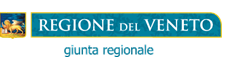 SMATH project kick-off meeting
ETC in Veneto Region – focus on MED Programme
Venice, 15 June 2018
Anna Franco
Territorial Cooperation and Macroregional Stategies Unit
Veneto Region – ETC internal organization
It sets policies and strategies
Regional 
Council
They provide Units with human resources devoted to projects
They give Units advice on partnership agreements or other legal documents
Territorial Cooperation and Macroregional Stategies Unit
(TC)
Human Resources
Legislative Affairs
Accounting
Buxelles Unit
They put in place separate accounting systems for each project
They participate into European networks, they collect thematic information, they help in searching partners
Research and Innovation Unit
Turism
Territorial and strategic planning
Culture
Other Units
TC Unit gives advice on Programmes and thematic Units provide TC Unit with thematic information
Territorial Cooperation and Macroregional Stategies Unit
For internal Structures
Information
Coordination
Monitoring
Technical support
For beneficiaries
and potntial applicants
Information and promotion of territorial cooperation opportunities to local authorities and other organizations
What we do
For the national managing system
Voting member in national committees 
Co-chairing the Central Europe national committee
Interreg CENTRAL EUROPE National Contact Point
Veneto Region dedicated websitehttp://coopterritoriale.regione.veneto.it/Med/
We generate original contents in Italian language about Programmes’ news.
TARGET:
Italian beneficiaries,
potential applicants,
general public.
We coordinate a Partnership of stakeholders coming from public administrations at different levels, business support organizations and civil society (pursuant to art. 5, Reg. (UE) 1303/2013 and to the European code of conduct on partnership in the framework of ESIF – European Commission, 2014).
Veneto Region into ETC Programmes
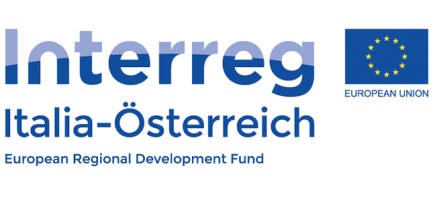 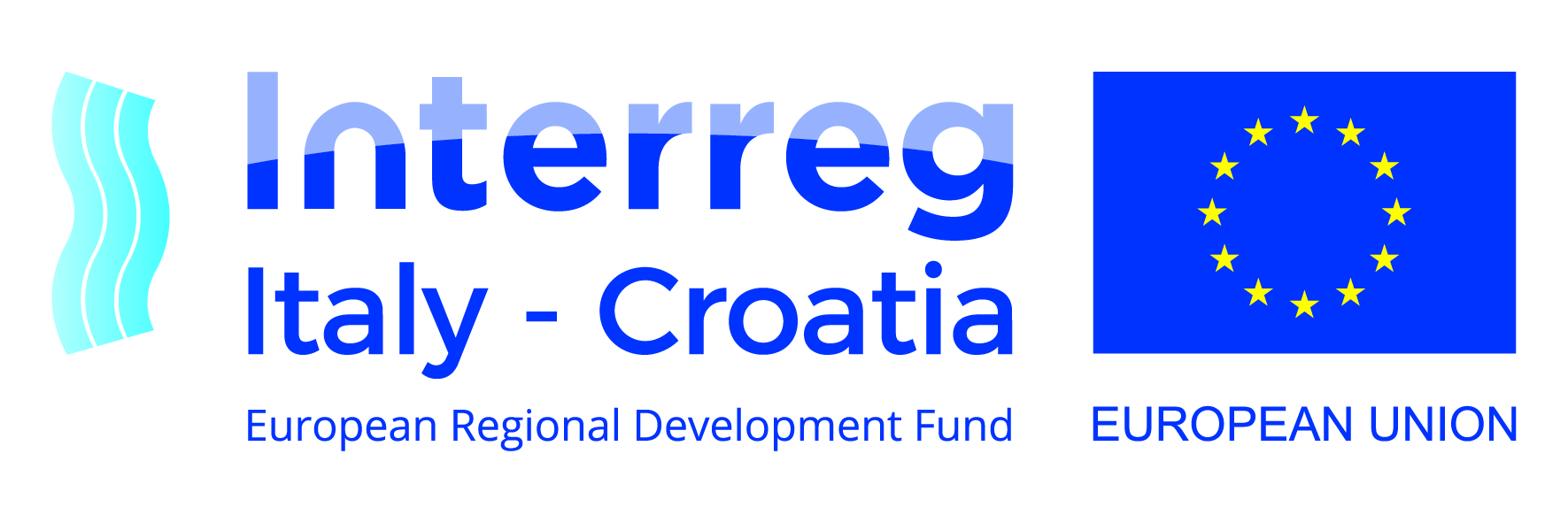 Cross-border cooperation:
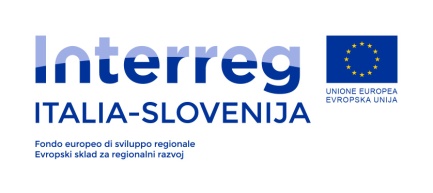 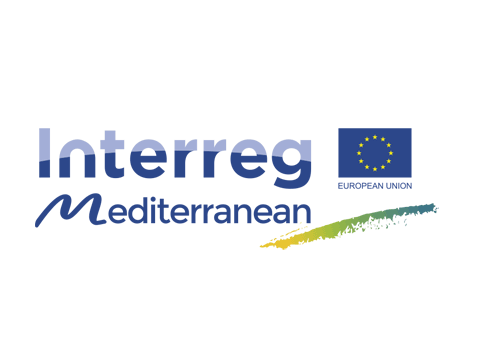 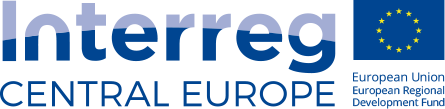 Transnational cooperation:
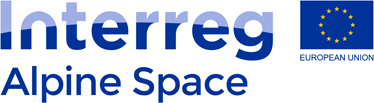 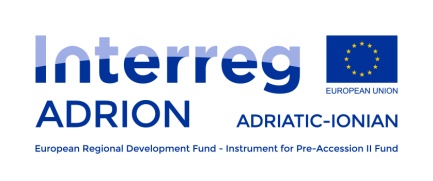 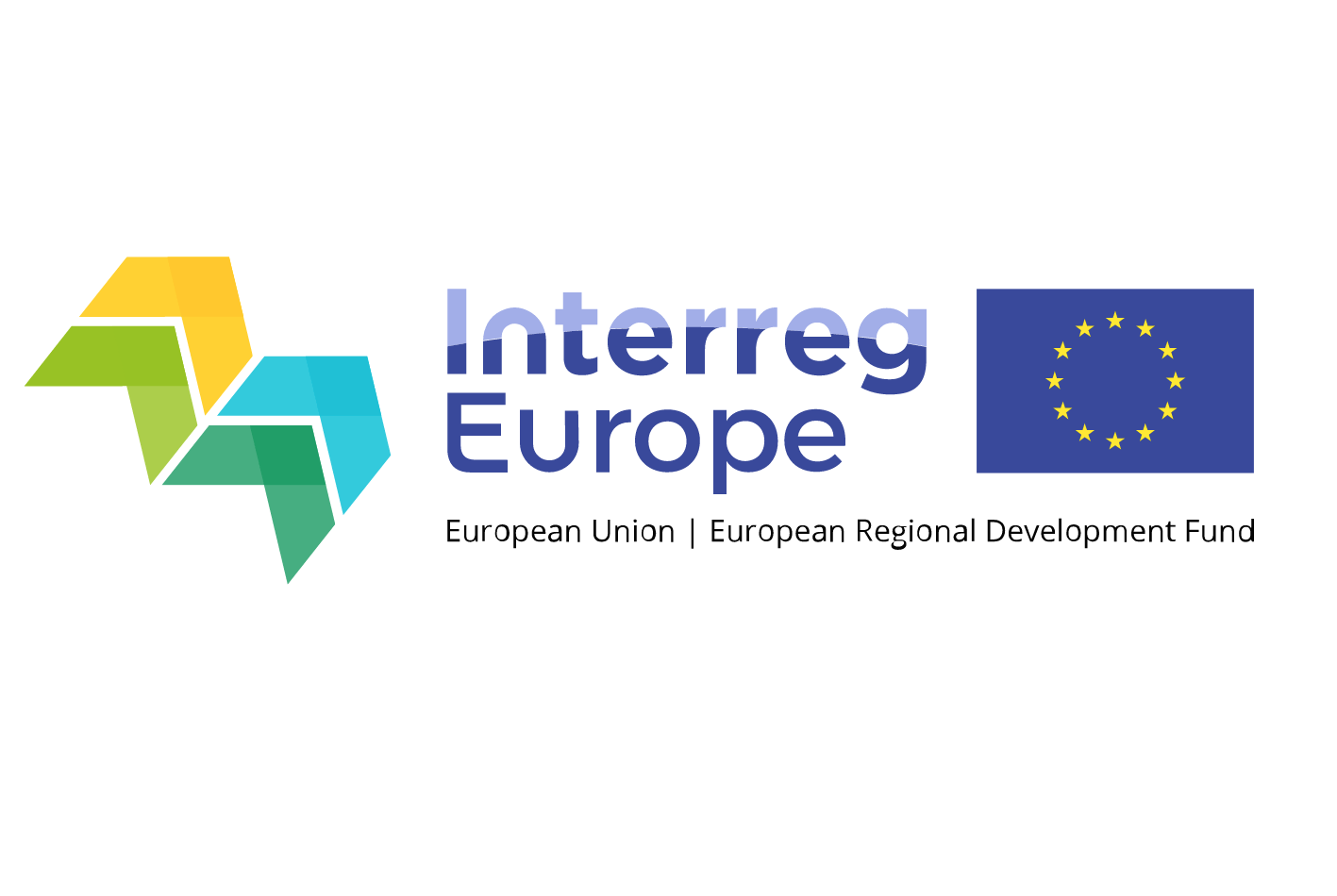 Interregional cooperation:
Veneto Region into ETC Programmes
Some figures
13 States and 57 regions from the Mediterranean area
122 M inhabitants (25% EU28)
860 000 km² (20% EU28)
15 000 km maritime coastline
10 EU Member States + 3 EU candidate/potential candidate IPA countries
Total budget: ~ 276 M € -  85% ERDF/IPA co-financing rate + private co-financing
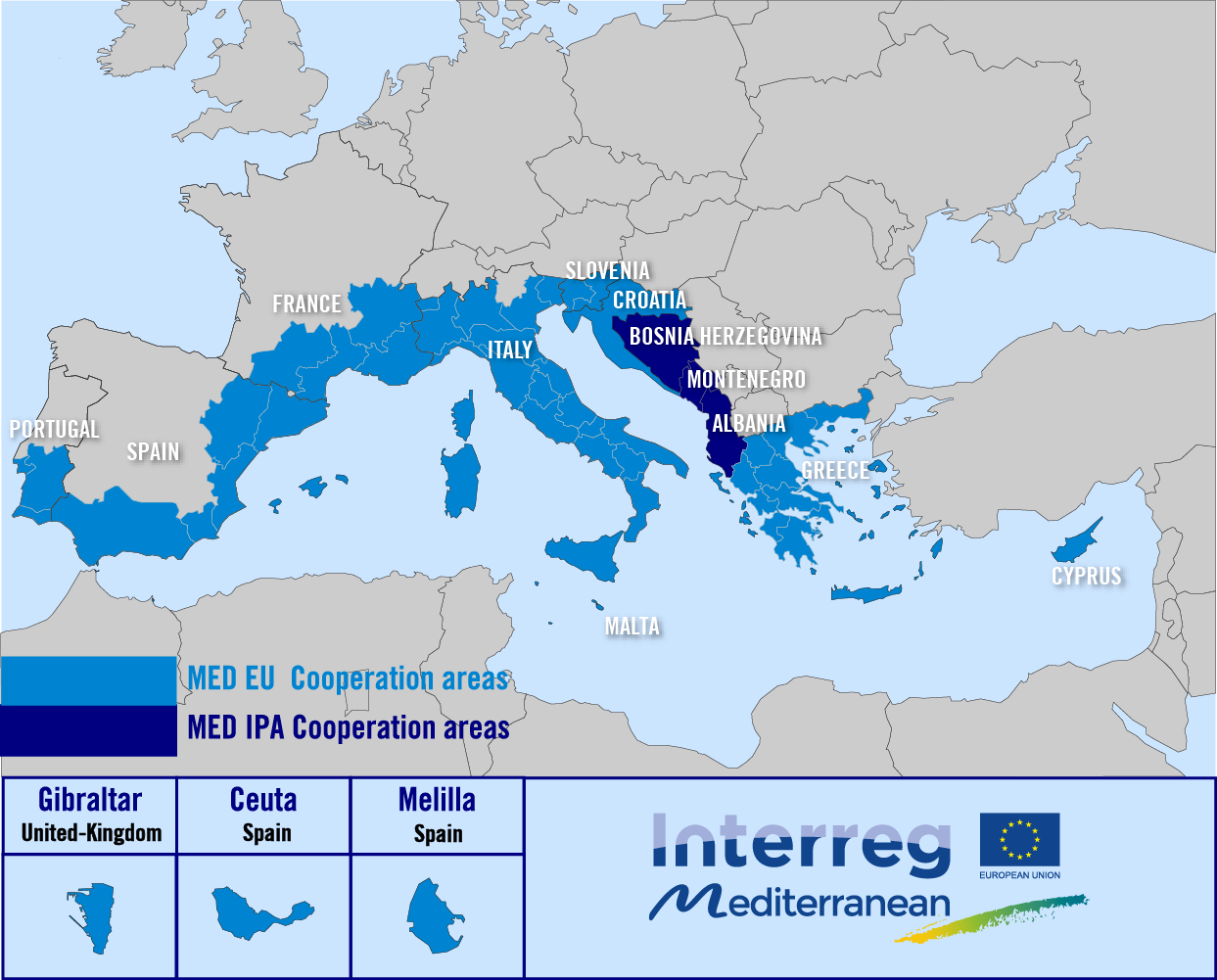 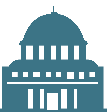 MED Architecture
Mediterranean SHARED VISION on policies & actions
HORIZONTAL projects
Capitalization of classic projects’ Transnational results by theme
MODULAR projects
Local results/impact
Innovation
Results
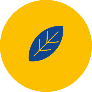 HP Green Growth
2/3
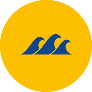 HP Blue Growth
1/2/3
Results
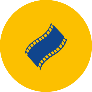 HP Social & Creative
1/2/3
Low-carbon 
economy
Clustered  
Results
Axis 4 – PANORAMED
Strategic projects
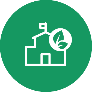 HP Efficient Buildings
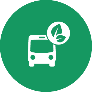 HP Urban Transport
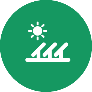 HP Renewable Energy
Natural
and cultural 
Resources
Results
HP Sustainable Tourism
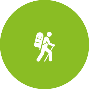 2/3
HP Biodiversity Protection
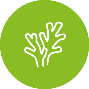 1/2/3
Veneto Region in MED
AXIS 1
GRASPINNO
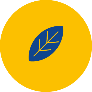 Green Growth
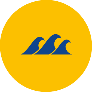 CO-CREATE, ODEON (LP), SMATH (LP), +RESILIENT (LP)
Blue Growth
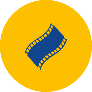 Social & Creative
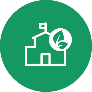 Efficient Buildings
AXIS 2
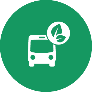 Urban Transport
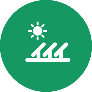 Renewable Energy
CASTWATER
Sustainable Tourism
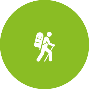 AXIS 3
WETNET (LP)
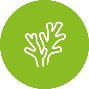 Biodiversity Protection
Total budget ERDF allocated so far
Thank you for your attention!
anna.franco@regione.veneto.it